8 сынып Дүниежүзі тарихы.IV тоқсан. 10-бөлім Америка Құрама Штаттарының күшеюіТақырыбы:АҚШ-тағы құлдық қалай  жойылды?(153 бет)
Оқу мақсаты:
8.1.2.2 - трансатлантикалық құлдықтың ерекшеліктерін анықтау;
8.4.2.1 - түрлі мемлекеттердің өнеркәсіптік даму сатысына өту процесінің ерекшеліктерін анықтау
19 ғасырдағы Ақш жайлы жайлы...
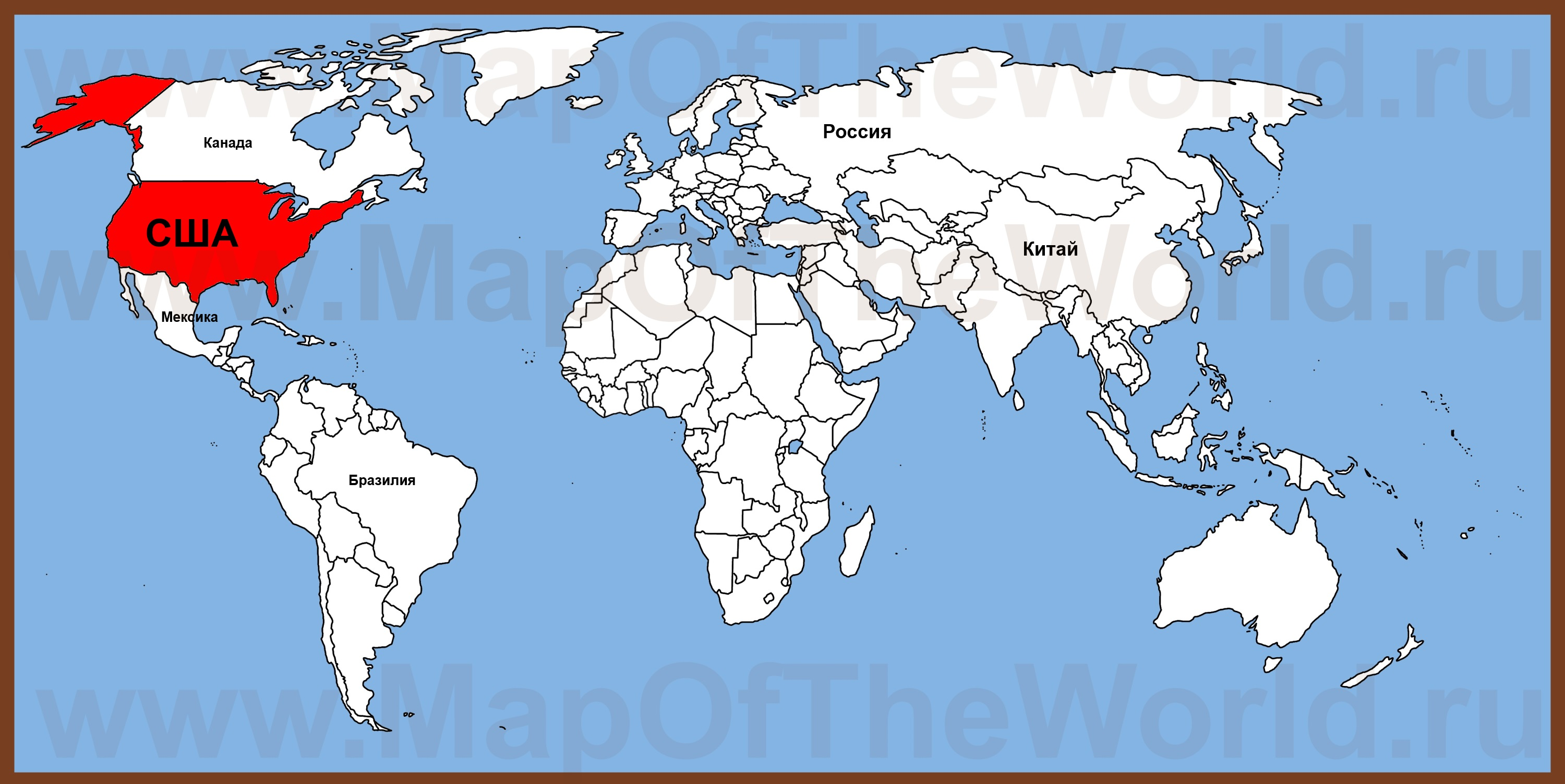 Территориясы Солтүстік Америка болды
Астанасы-Вашингтон
Экономикасы жағынан Европа елдерінен артта 
Билікке екі партия таласты(Демократиялық, Республикалық).Президенттер осы екі партиядан шығып отырды.
Авраам Линкольн – 1860 жылы бастап АҚШ президенті болып сайланды.
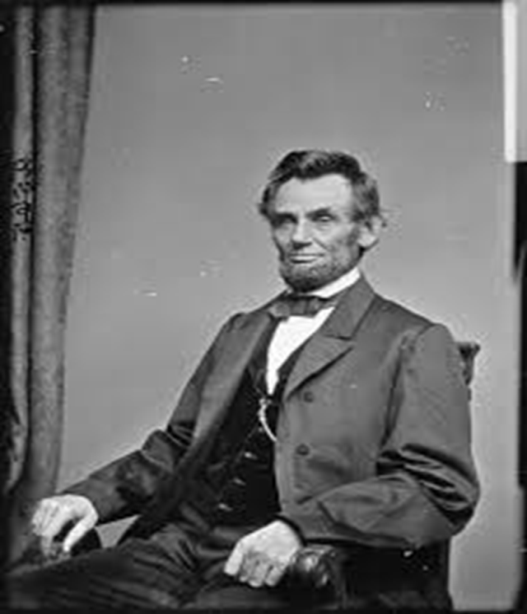 Авраам Линкольн
АҚШ-тың экономикалық жағдайы(8.4.2.1 - түрлі мемлекеттердің өнеркәсіптік даму сатысына өту процесінің ерекшеліктерін анықтайды)
Дескриптор:
18-19 ғасырлардағы АҚШ пен Еуропа елдерінің өнеркәсіп деңгейін салыстыру
АҚШ-та құлдықтың сақталуы(8.1.2.2 - трансатлантикалық құлдықтың ерекшеліктерін анықтайды)
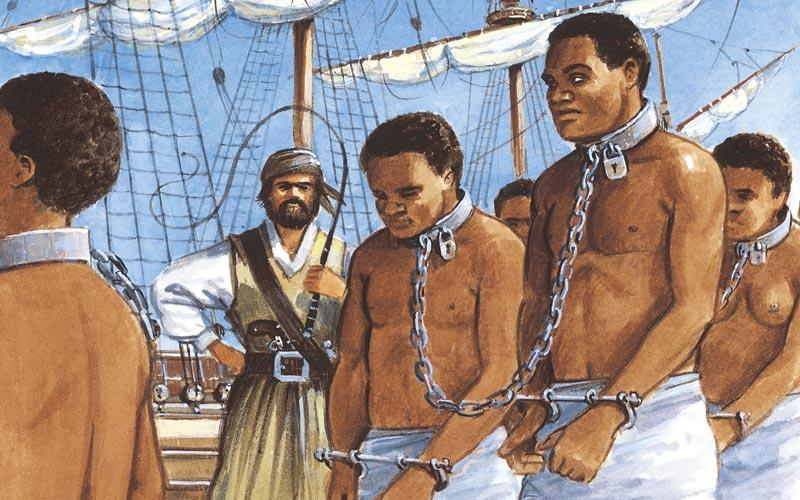 Біртіңдеп АҚШ- тың территориясында екі түрлі шаруашылық өркендеді: 
Оңтүстікте – Фермерлік, 
Солтүстікте-өнеркәсіптік
Құл иеленушілік күшейіп кетті.
-СОЛТҮСТІК ШТАТТАРДА ҚҰЛДАР БОЛМАДЫ, керісінше ОҢТҮСТІК штаттарда 4млн қара нәәсілді құлдар болды.
Құл иеленушілік экономиканы тежей бастады
Бұл оңтүстік пен солтүстік арасындағы азамат соғысын тудырды.
Азамат соғысына алғышарт
Құл иеленушілік экономиканы тежей бастады
Бұл оңтүстік пен солтүстік арасындағы азамат соғысын тудырды.
Солтүстік штаттар конфедерациясы-
Жалдамалы жұмыскерлікті, капитализмді
 жақтады
Оңтүстік штатардың конфедерациясы – 
Фермерлік шаруашылықты және
құлдықты жақтады
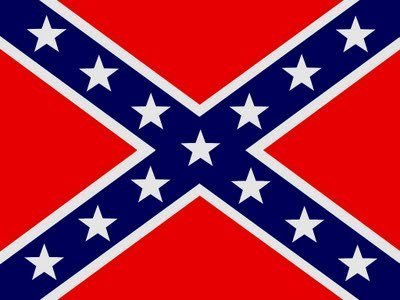 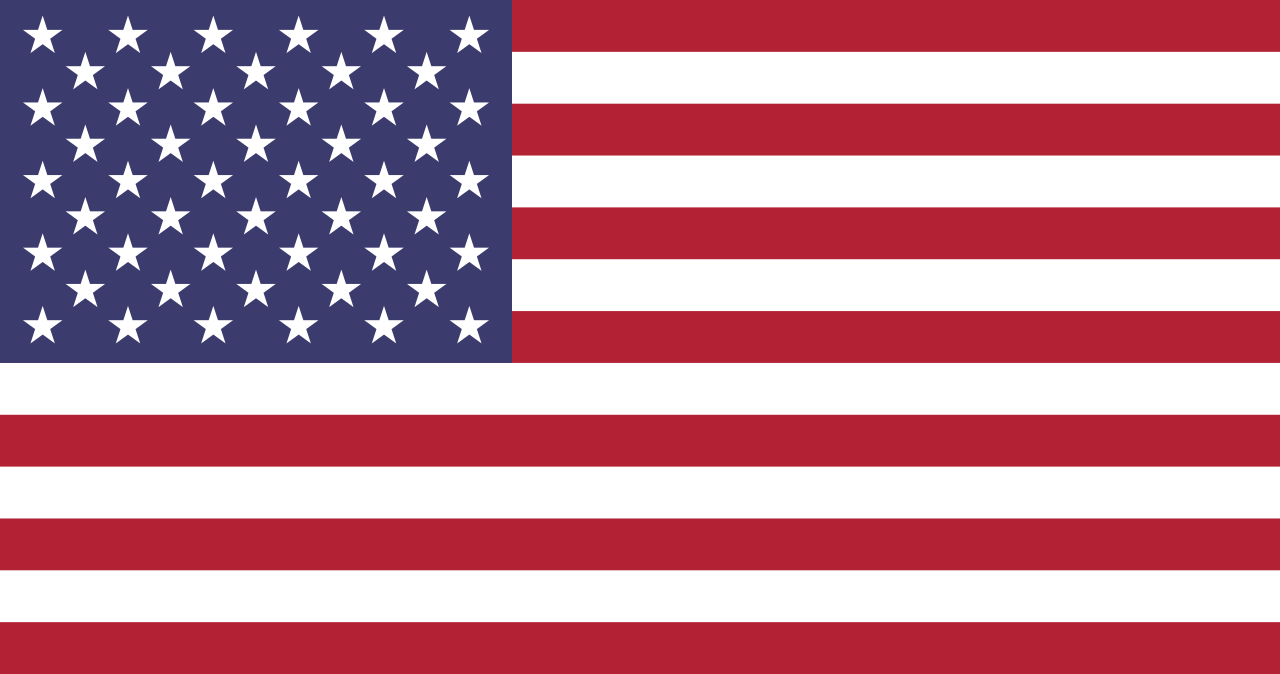 АҚШ-тағы құлдық қалай жойылды?
АҚШ-та құлдықтың жойылуы туралы Видеоматериалды көру https://www.youtube.com/watch?v=uijU-iS53Mg
АҚШ-та құлдықтың жойылуының 3 жағымды жағын дәптерге жазу.
Азамат соғысына талдау жасау(154 бет)
Азамат соғысын сатылай талдау
Мәтінді оқып, сұрақтарға жауап беріңіздер:
 -  Уақыты
Негізгі себептері
Қалай болып бөлінді?
Президент кім болды?
Нәтижесінде не болды?
Азамат соғысы нәтижесінде қандай заңдар қабылданды?
Президенттің тағдыры қандай болды?
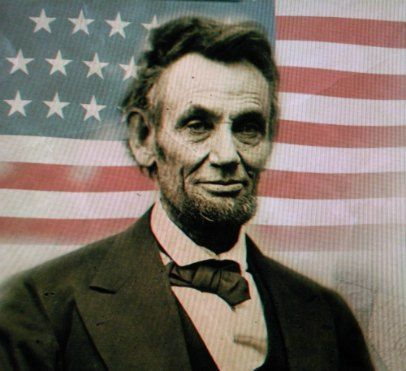 Проблемалық сұрақ...(өз ойларын жазу)
Егер де Оңтүстік штаттар жеңіске жетіп, құлдық жойылмағанда қандай жағдай болар еді?
Сабақта өткен мәліметтерді қолданып, кестені толтырыңыз:
Үй тапсырмасы
§25 оқу
Қазіргі кездегі АҚШ пен Қазақстан арасындағы қарым-қатынасты анықтау
157 беттегі сұрақтарға жауап беру